26. DANI RPOO „Umrežavanje kao strategija učenja”
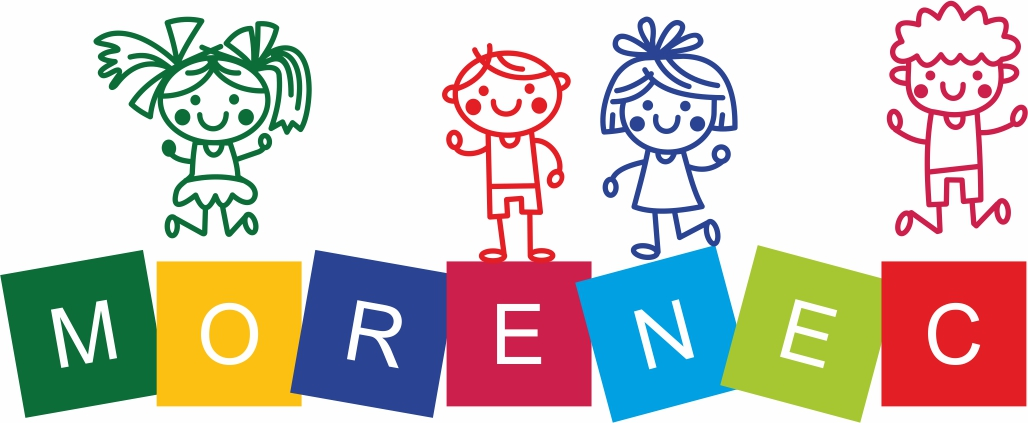 Umrežavanje znanstvenika i praktičara: most povezivanja teorije i prakse RPOO
prof. dr. sc. Dejana Bouillet
Sveučilište u Zagrebu Filozofski fakultet
Odsjek za pedagogiju
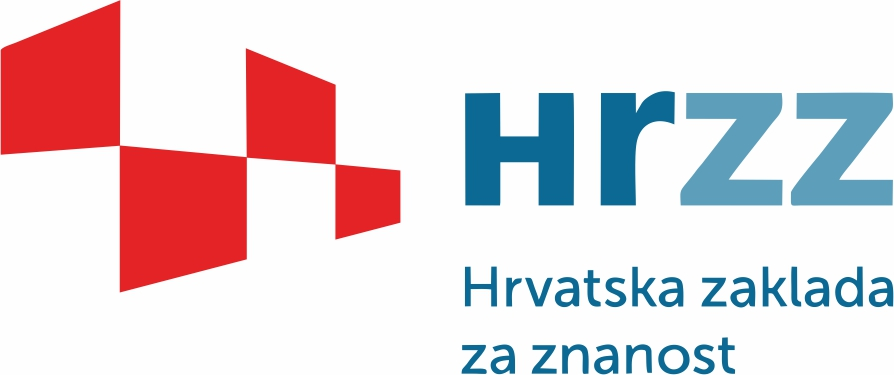 10. I 11. 11. 2023., Split
Paradoks
Suradničko učenje
pedagoške paradigme
učenje i umrežavanje znanstvenika i praktičara u RPOO nema obilježja uobičajene i standardne prakse
koncept prof. razvoja
umreženi život
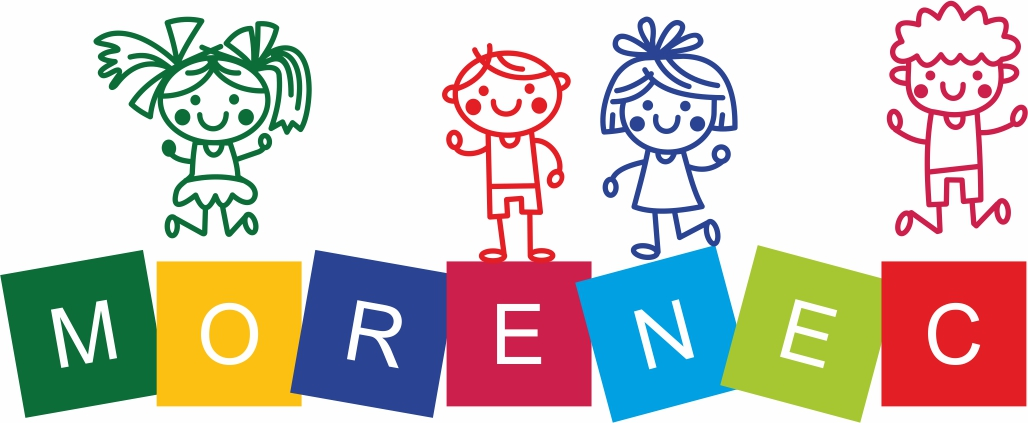 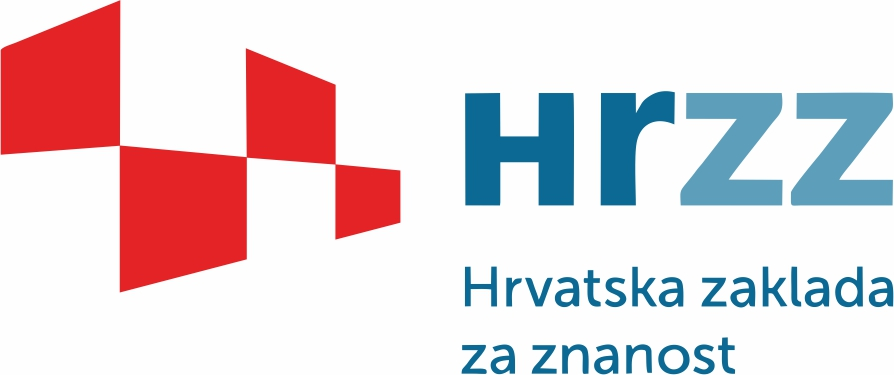 Posljedice
mala mogućnost kvalitetne predikcije rezultata praktičnog rada
slaba povezanost praktične djelatnosti s teorijskim i znanstvenim spoznajama u području RPOO
2 TEMELJNA RAZLOGA NEUMREŽENOSTI
nedovoljna praktična primjenjivost metoda i rezultata znanstvenih istraživanja
izbor metoda praktičnog rada (partikularne teorijske  orijentacije i tehnike rada)
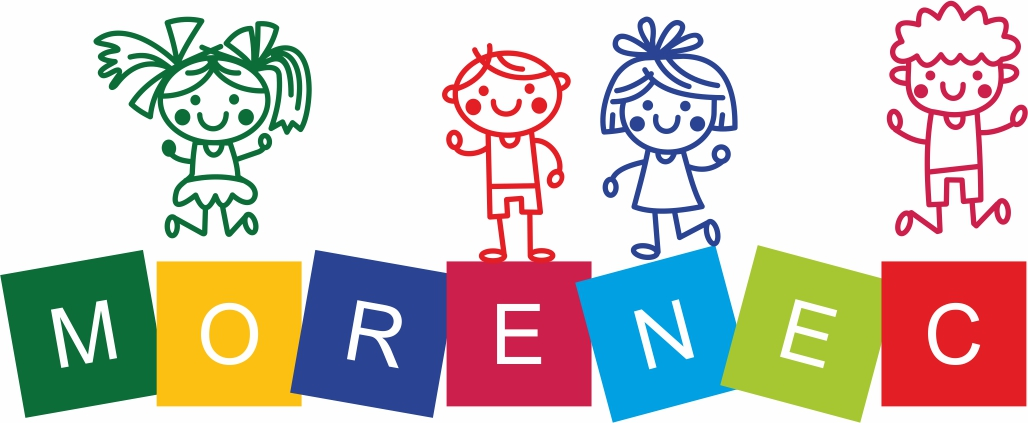 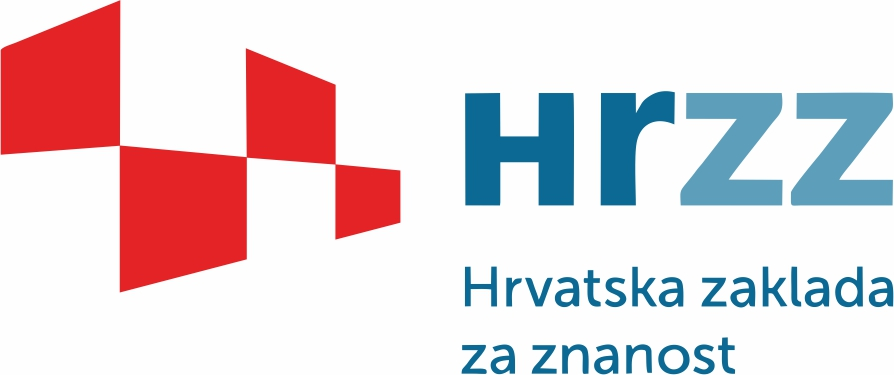 Umrežavanje: zašto je važno?
razumijevanje i primjena znanstvenih spoznaja u stvarnom svijetu
most između teorije i prakse
02
01
razvoj obrazovnog sustava
razvoj kvalitete nastavnog procesa
04
03
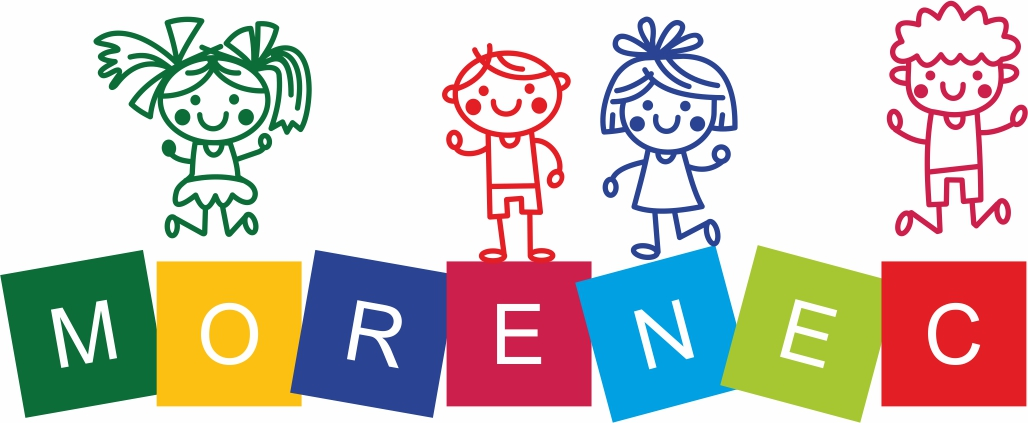 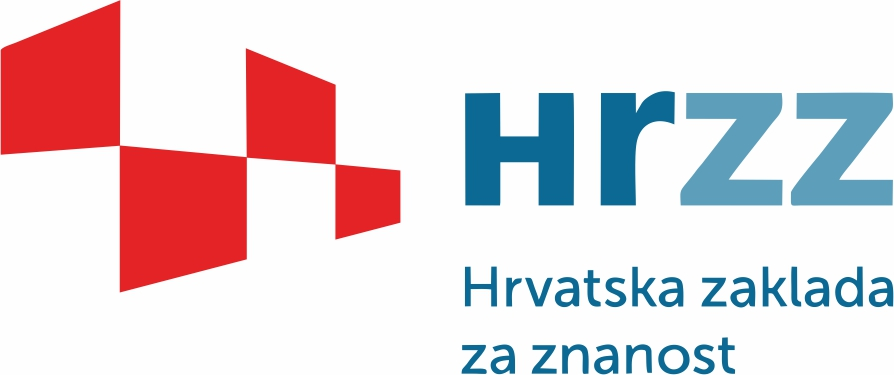 Put do rezultata umrežavanja
01
02
Aktualizacija kurikuluma
Inovacija
Profesionalni razvoj
03
04
Evaluacija i istraživanje
POVEĆANJE MOTIVACIJE
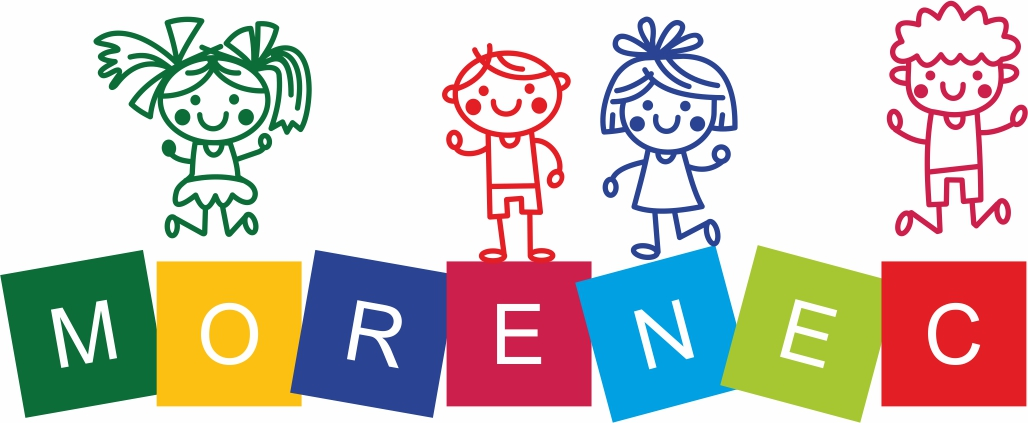 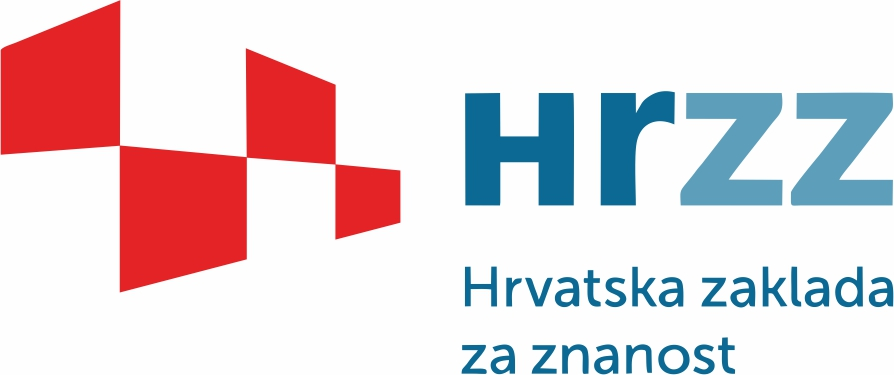 Umrežavanje u projektu MORENEC
planiranje, razvoj i evaluacija učinkovitosti odgojno-obrazovnih metoda, strategija i programa usmjerenih obiteljima i djeci rane i predškolske dobi u RSI
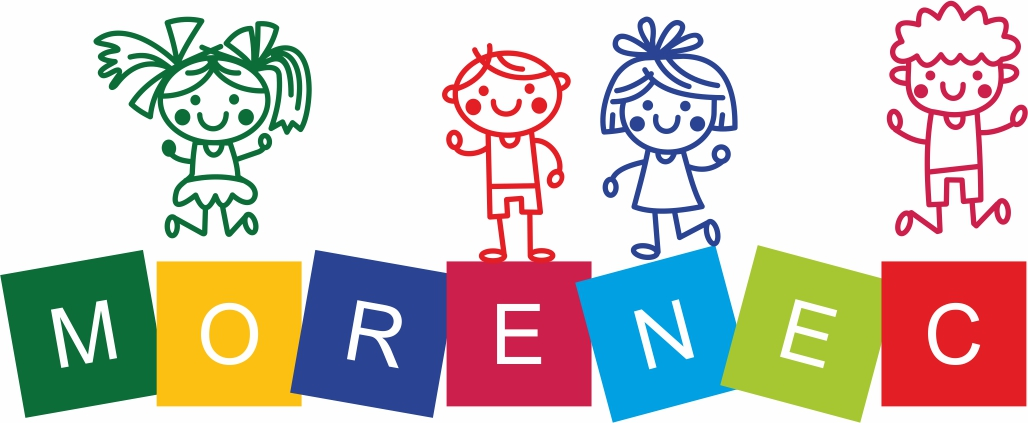 INSTITUCIJE
CILJEVI
paradigme, različitosti
PROJEKT
SADRŽAJ
usuglašavanje, razvoj
REZULTATI
unaprjeđivanje prakse
ZNANSTVENICI
PRAKTIČARI
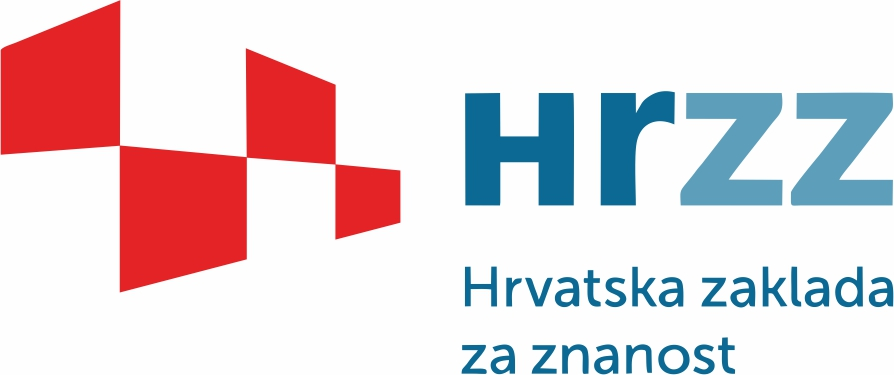 Mnogostruke dobrobiti
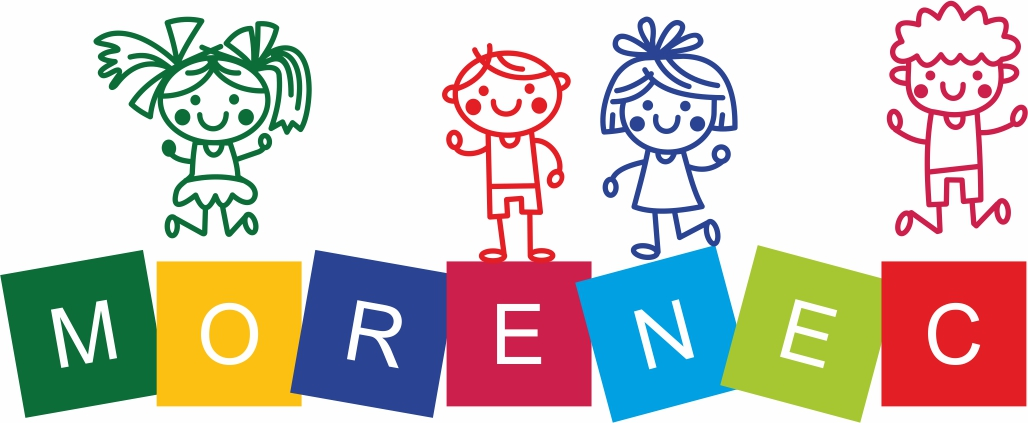 Osobni profesionalni razvoj (nove paradigme, koncepti)
01
02
Međusobno povezivanje i širenje oblika suradnje
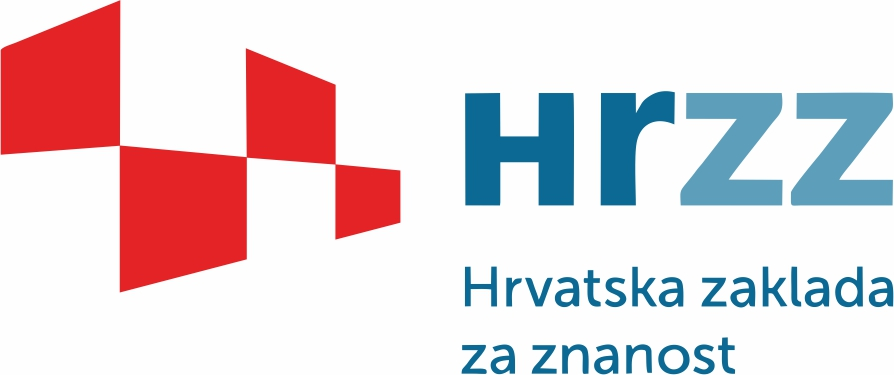 Promjene prakse (razumijevanje, strategije)
03
Razvoj suradničkih vještina (dogovori, usuglašavanja)
04
Razvoj istraživačkih vještina
05
JAČANJE KOLEKTIVNOG KAPACITETA ZA PREVENCIJU NEPOVOLJNIH RAZVOJNIH ISHODA DJECE  U RSI (dijeljenje zajedničke vizije i vrijednosti, učenje i primjena, osjećaj zajedničke odgovornosti, inkluzivnost)
Što smo ostvarili?
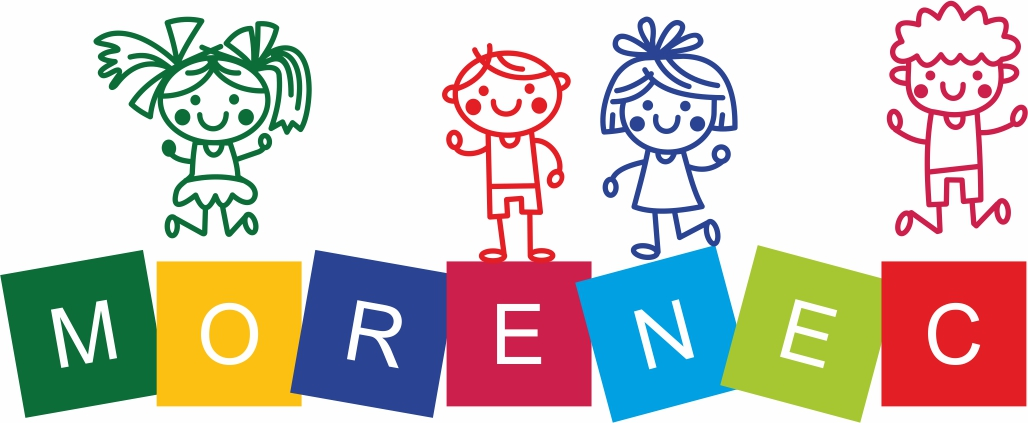 Procjene kvalitete pedagoške prakse usmjerene prema djeci u RSI (1.300 odgojitelja iz 66 DV-a)
01
02
Procjene RSI odgojitelja i roditelja za 3.500 djece iz 66 DV-a
Mapiranje podrške djeci u RSI i njihovim obiteljima u RPOO
03
Razvoj znanstveno evaluiranog modela podrške djeci u RSI
04
kvalitetno inkluzivno preventivno pedagoško osnaživanje djece u riziku socijalne isključenosti: KIPPO
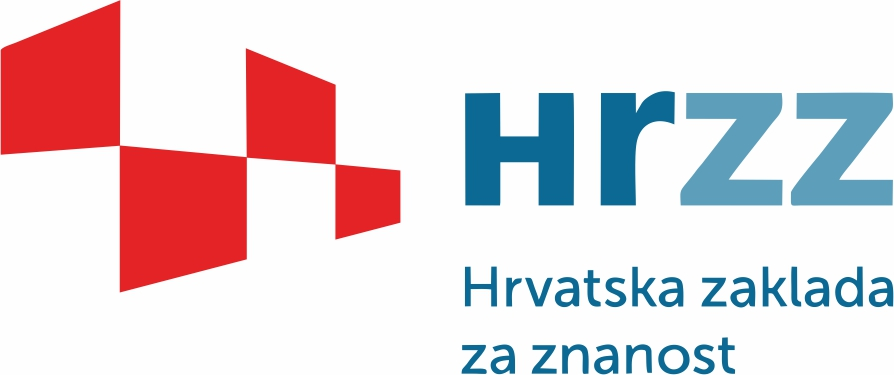 Kako nam je to uspjelo?
Edukacije (skupovi, radionice, supervizije)
Međusobno uvažavanje
01
02
Prepoznavanje doborobiti
03
04
Kontinuirana podrška
POSVEĆENOST ZAJEDNIČOM CILJU
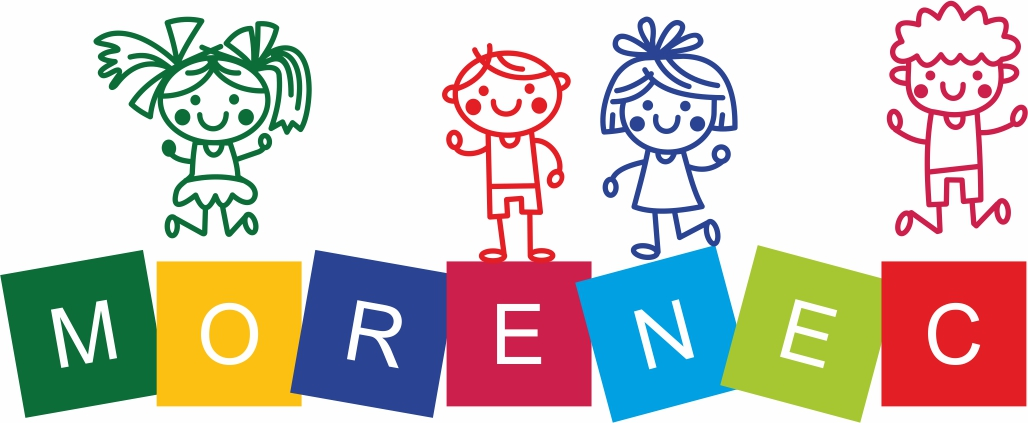 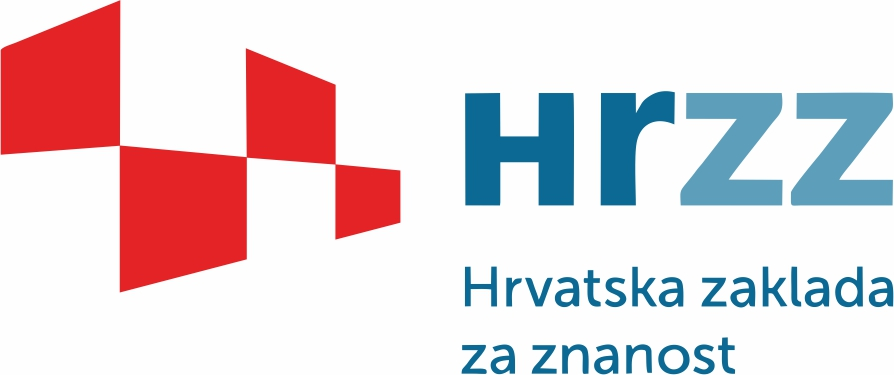 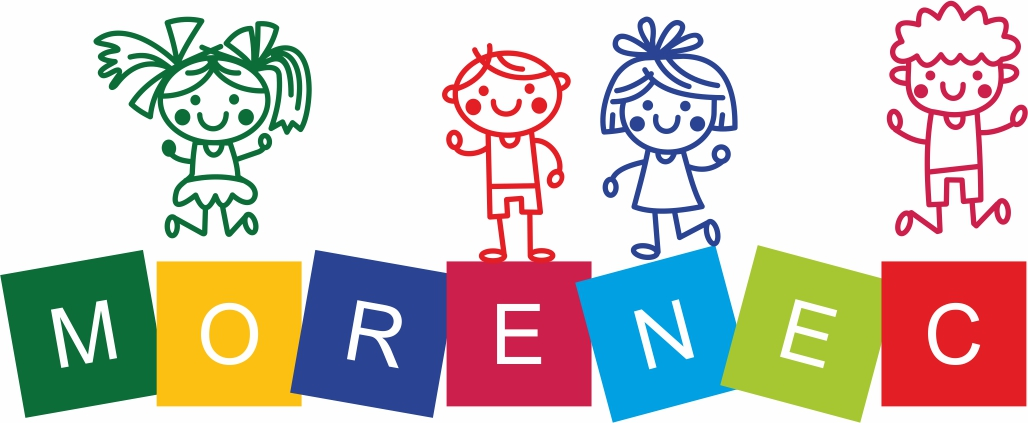 Hvala svima!
MOSTOVI su simbol povezivanja: premošćujući udaljenosti, spajaju ljude i kulture kako bi otvorili put ka novim mogućnostima i razumijevanju.
Više informacija na: https://morenec.ffzg.unizg.hr
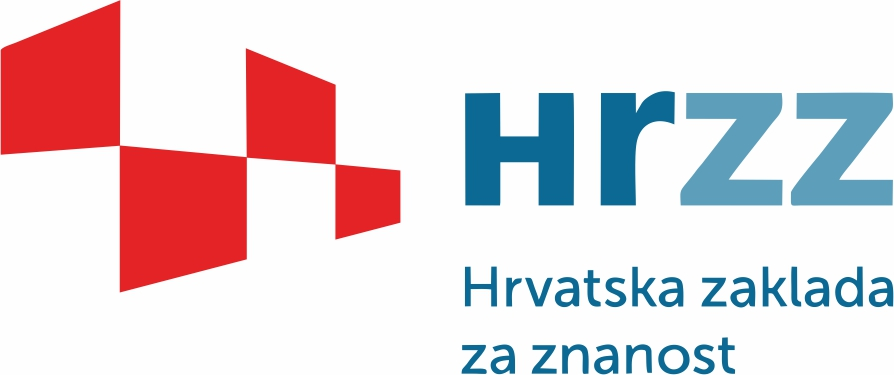